Ridurre al minimo l'impatto sulla comunità e sull'economia locale
Cultura e patrimonio
Include strumenti digitali!
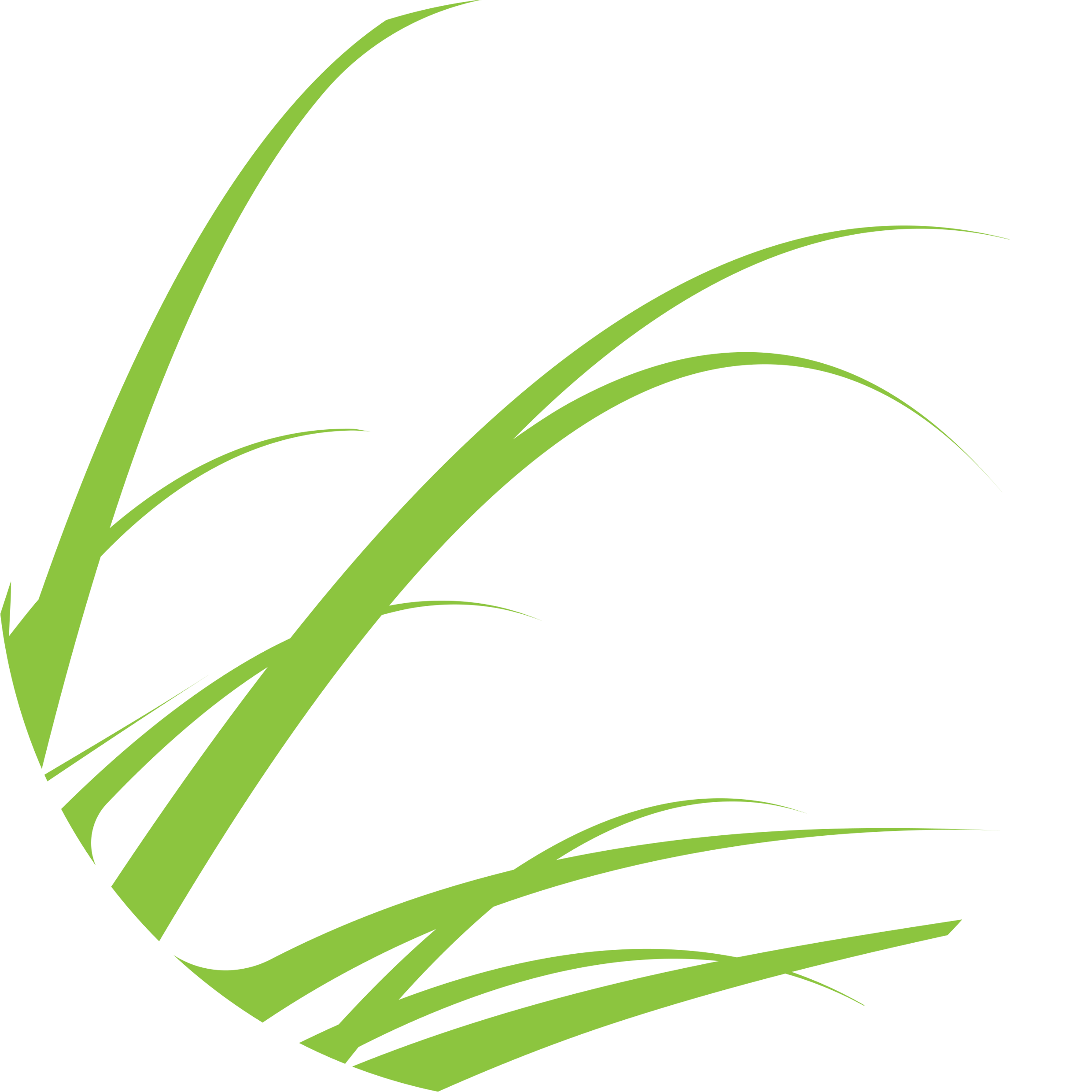 www.ecohealthforyouth.com
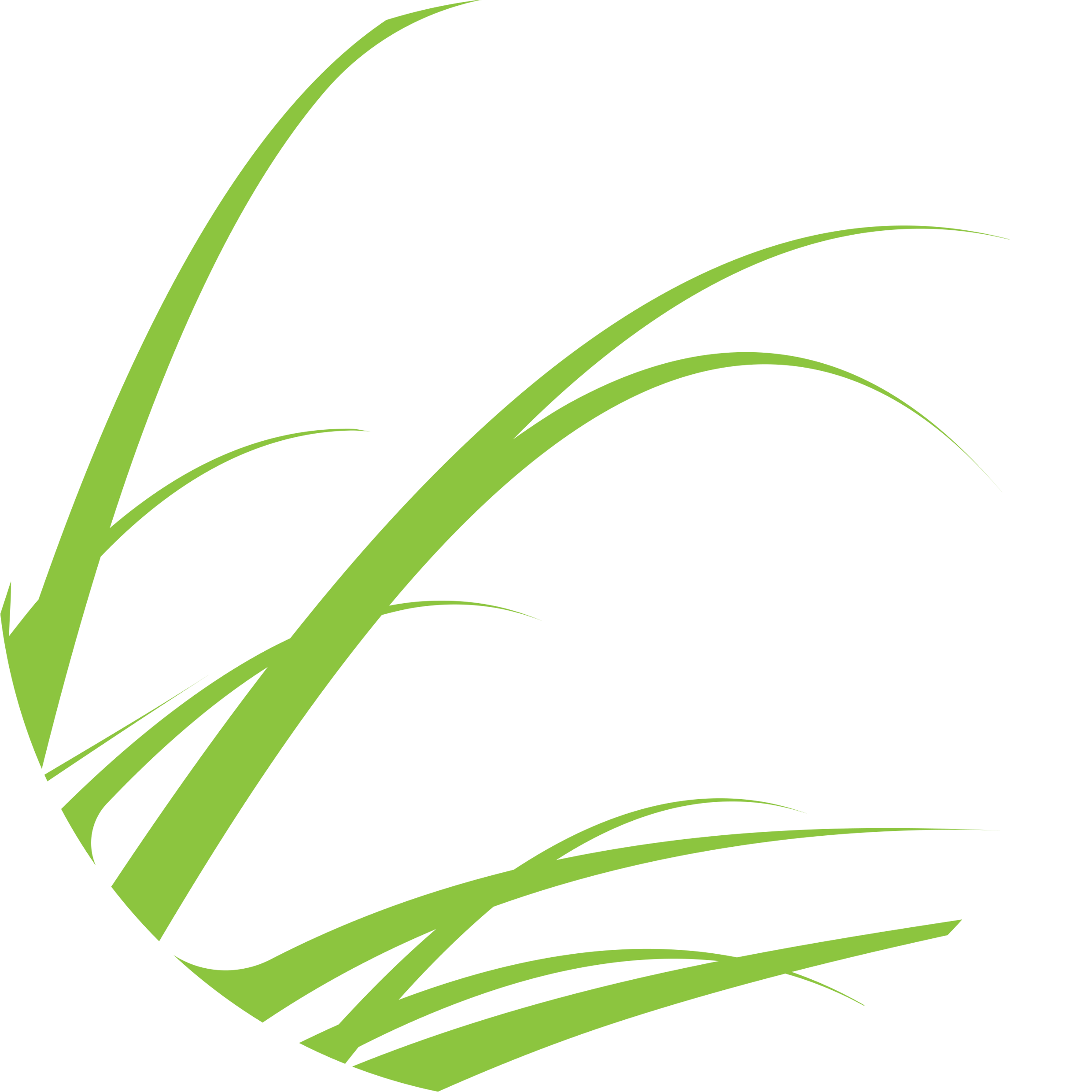 Contenuti
Idee per la cultura e il patrimonio
Esperienze di immersione culturale
1
Tour culturali della comunità
2
Strumenti digitali
3
www.ecohealthforyouth.com
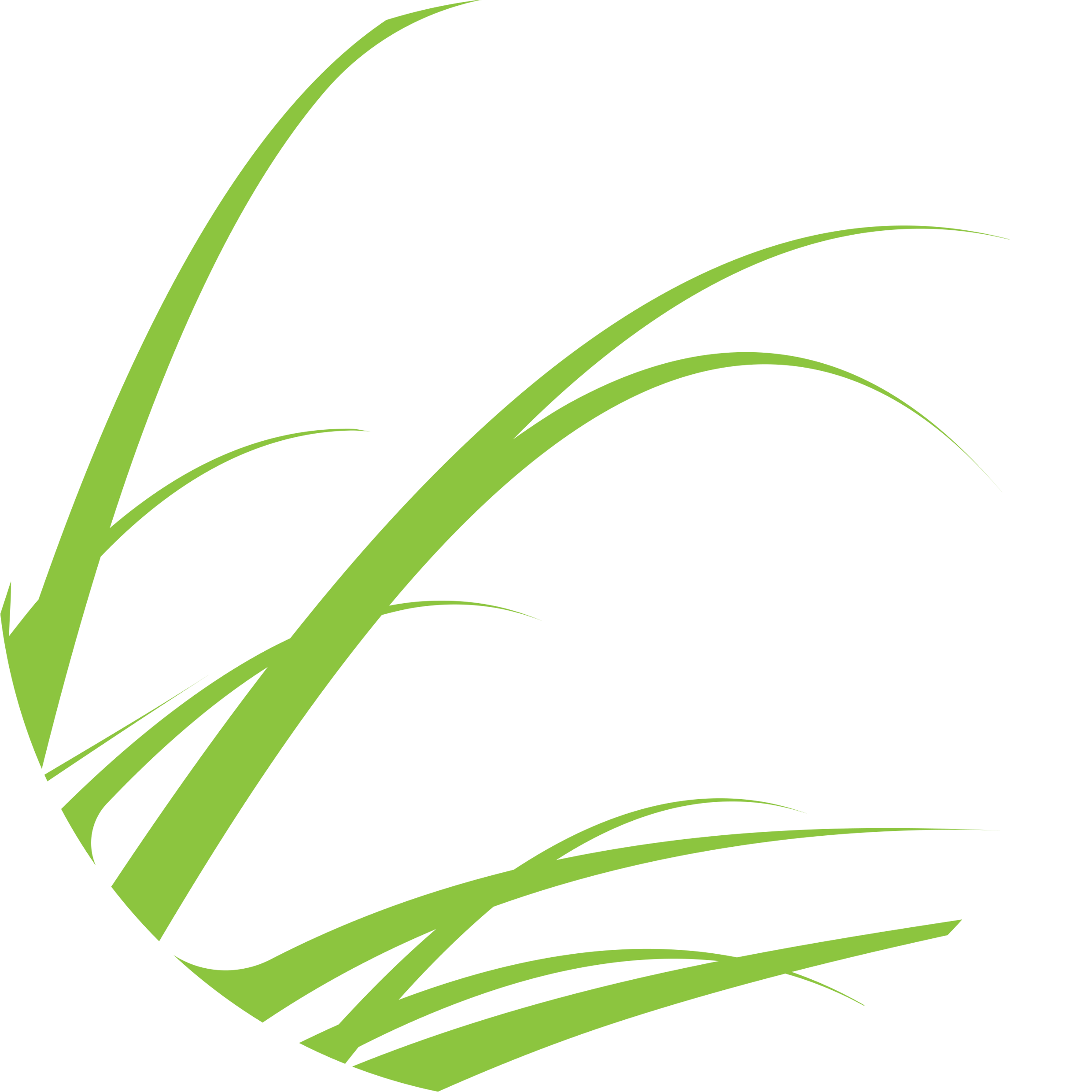 Cultura e 
Idee per il patrimonio
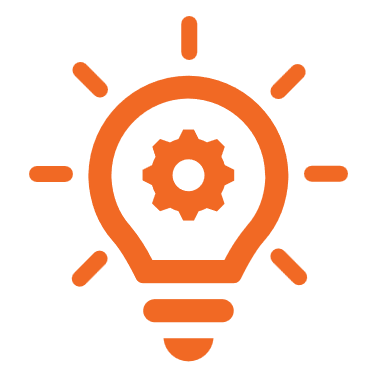 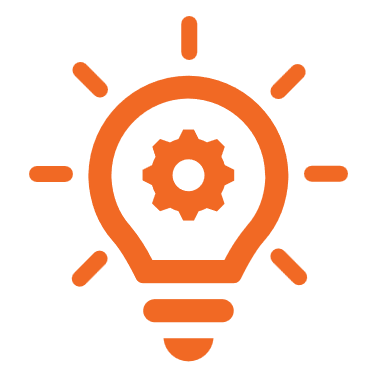 Idea 2
Idea 1
Esperienze di immersione culturale
Create laboratori pratici che insegnino ai visitatori la vostra attività, le usanze locali, l'artigianato o la cucina tradizionale. Meglio ancora, se non conoscete il mestiere, fate in modo che i visitatori visitino altri esperti di artigianato, dove potranno imparare a intrecciare cesti, a fare ceramiche o a cucinare piatti locali, sostenendo gli artigiani locali, mantenendo vive le tradizioni locali e dando ai visitatori un motivo in più per visitare la vostra attività. Questi laboratori creano anche un reddito supplementare per voi, per gli artisti locali e per le altre piccole imprese.
Tour culturali della comunità
Incoraggiate l'attività fisica nella vostra comunità in modo eco-consapevole, promuovendo la salute e il benessere e preservando l'ambiente naturale locale. Ad esempio, invitate la vostra comunità a partecipare a corsi di fitness all'aperto adatti a tutta la comunità, come l'eco-yoga o l'escursionismo a basso impatto. Utilizzate strumenti come Meetup ed Eventbrite. Promuovete il vostro evento con Instagram. Progettate materiale collaterale per l'evento, create risorse per il fitness o guide all'allenamento ecologico e modificate i video con Canva per caricarli su YouTube.
Gli strumenti rendono tutto più facile!
‹#›
Cultura e patrimonio 
Gli strumenti rendono tutto più facile!
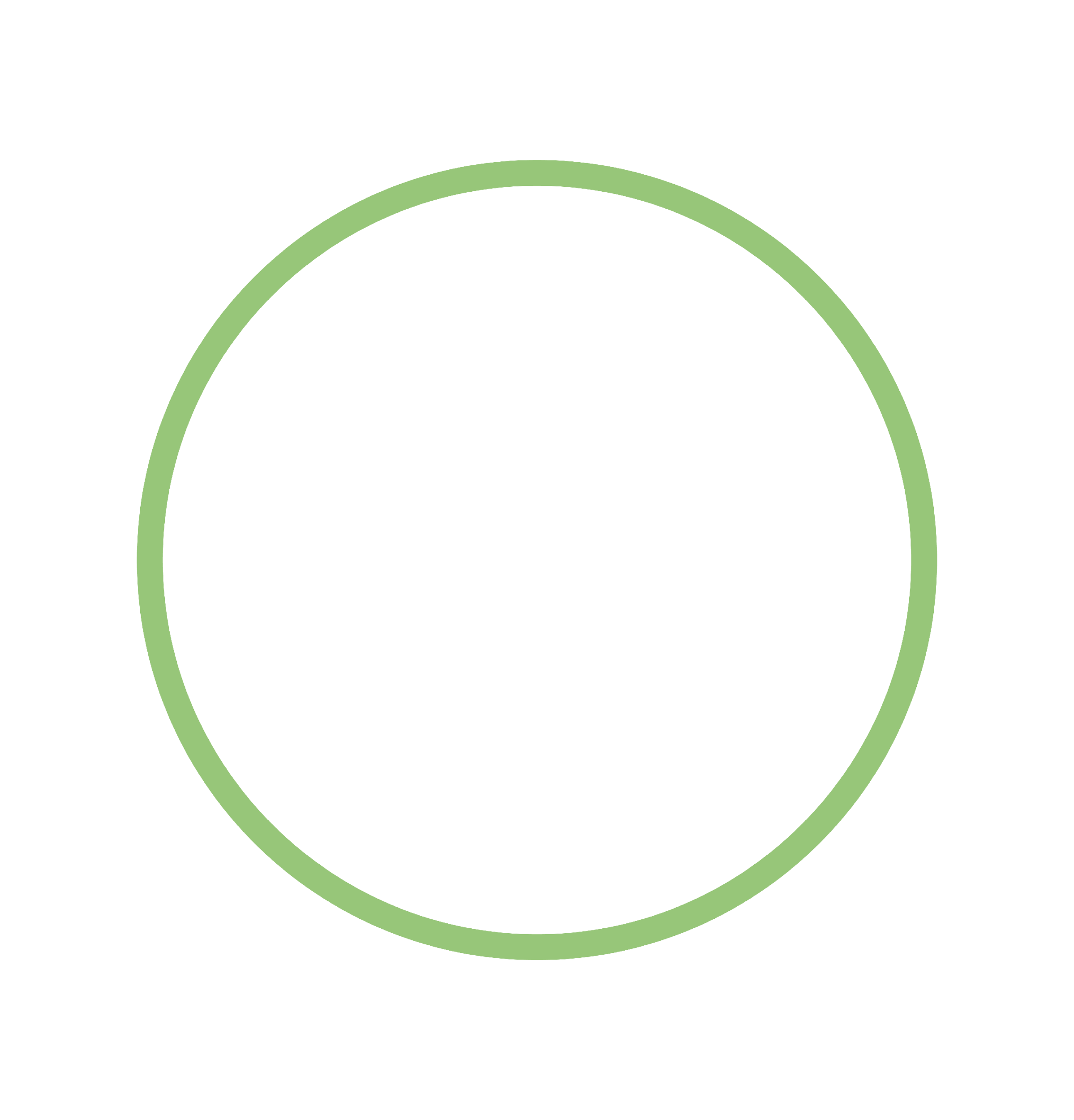 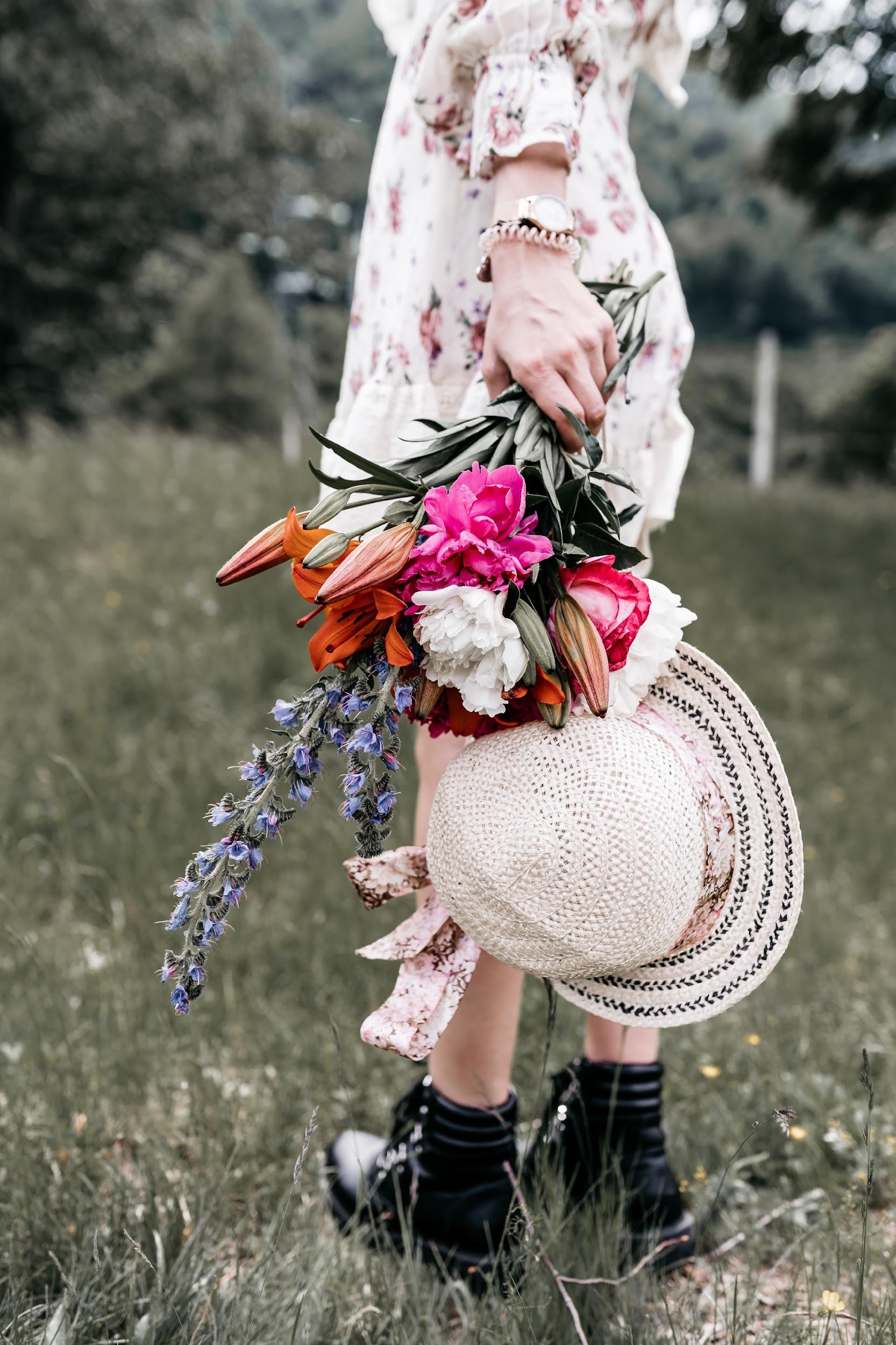 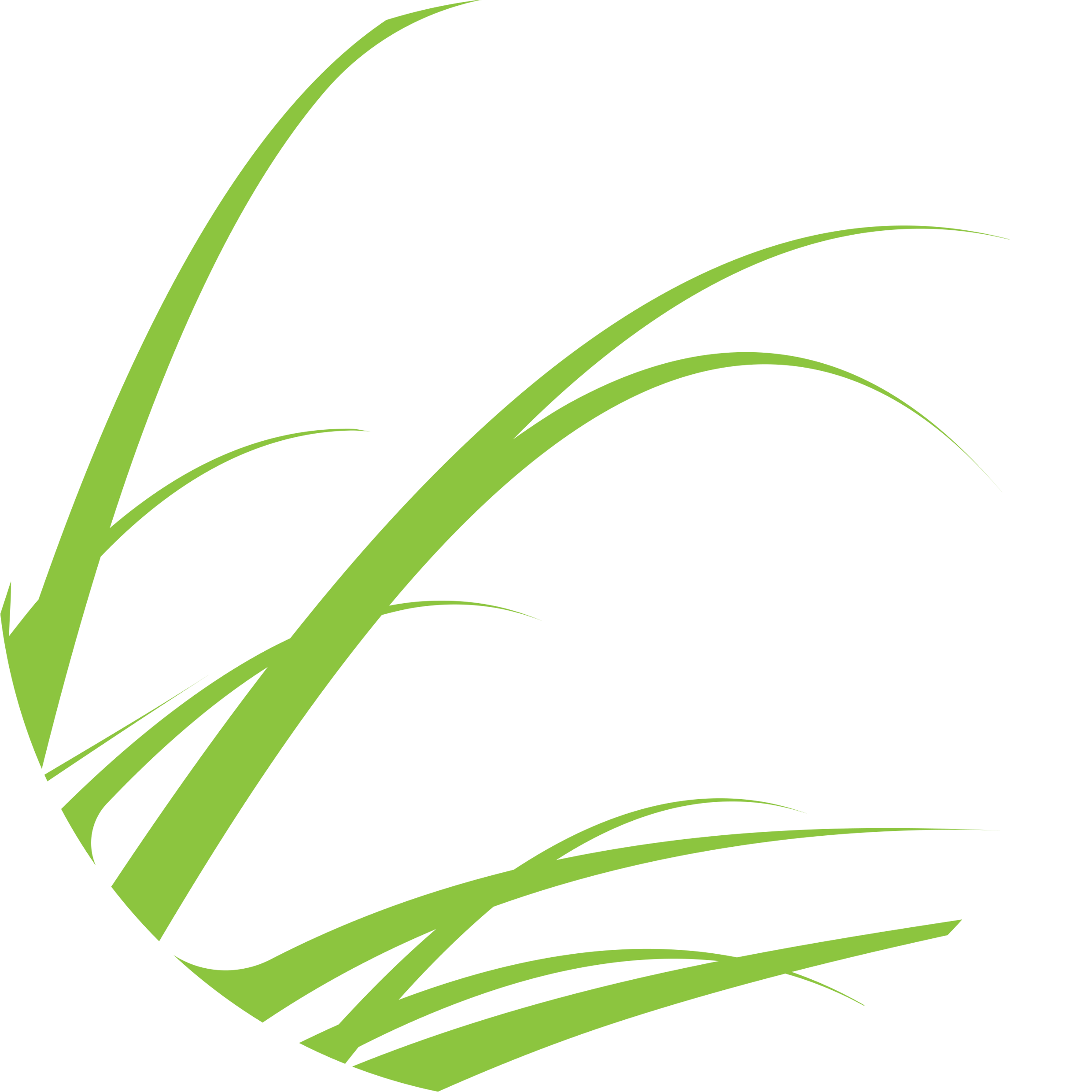 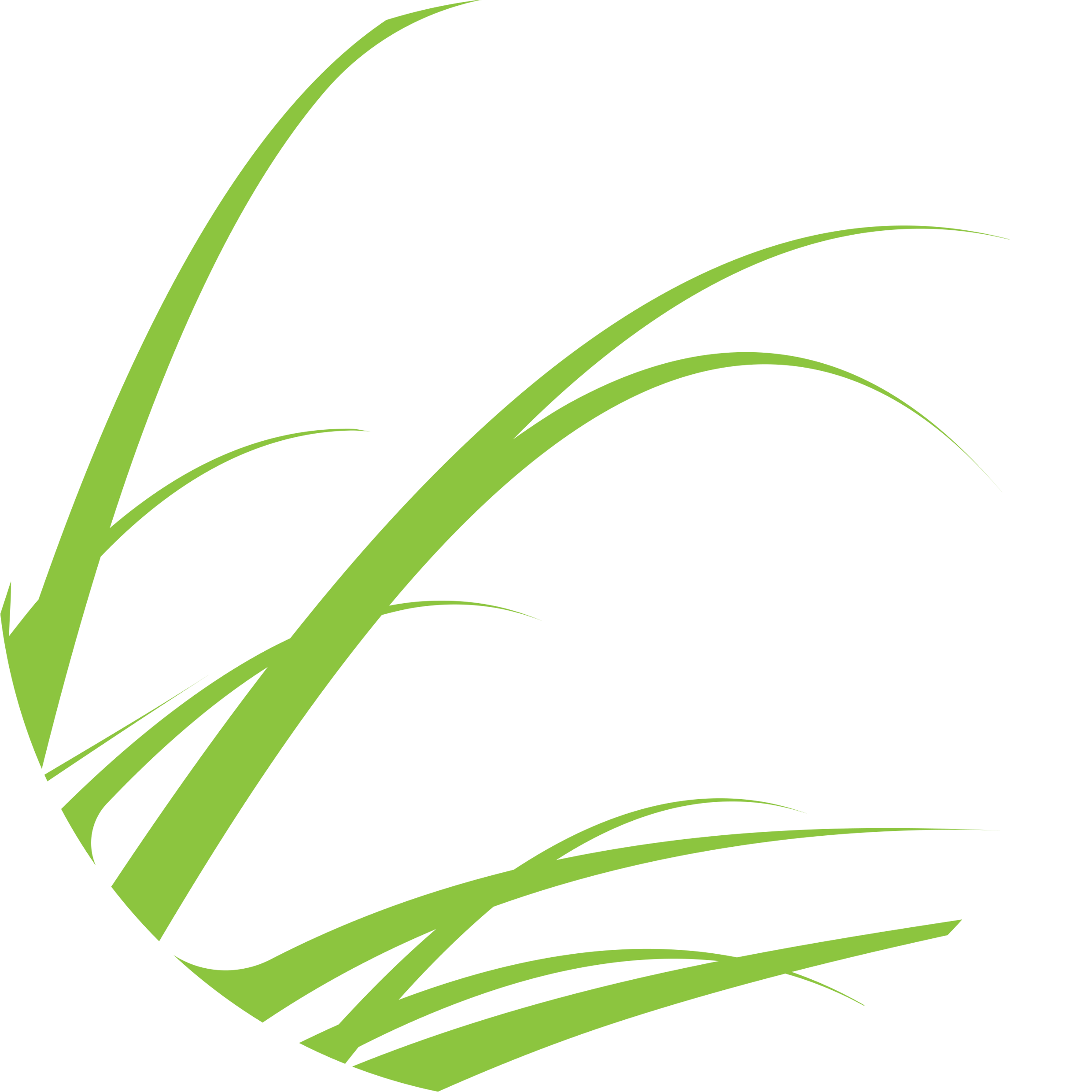 ‹#›
ecohealthforyouth.com
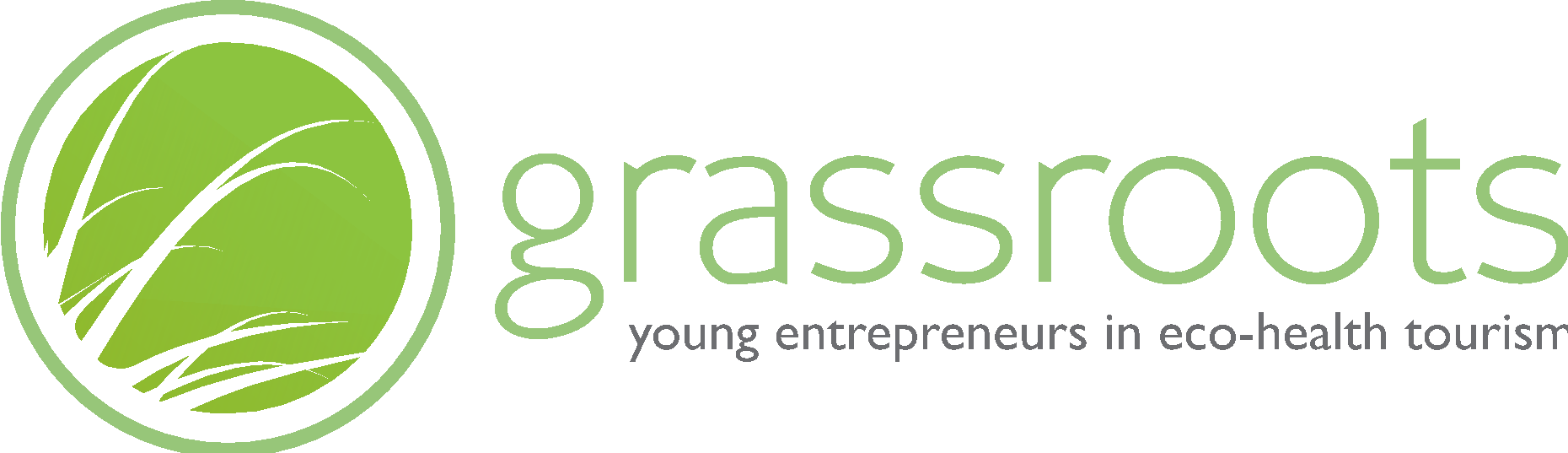 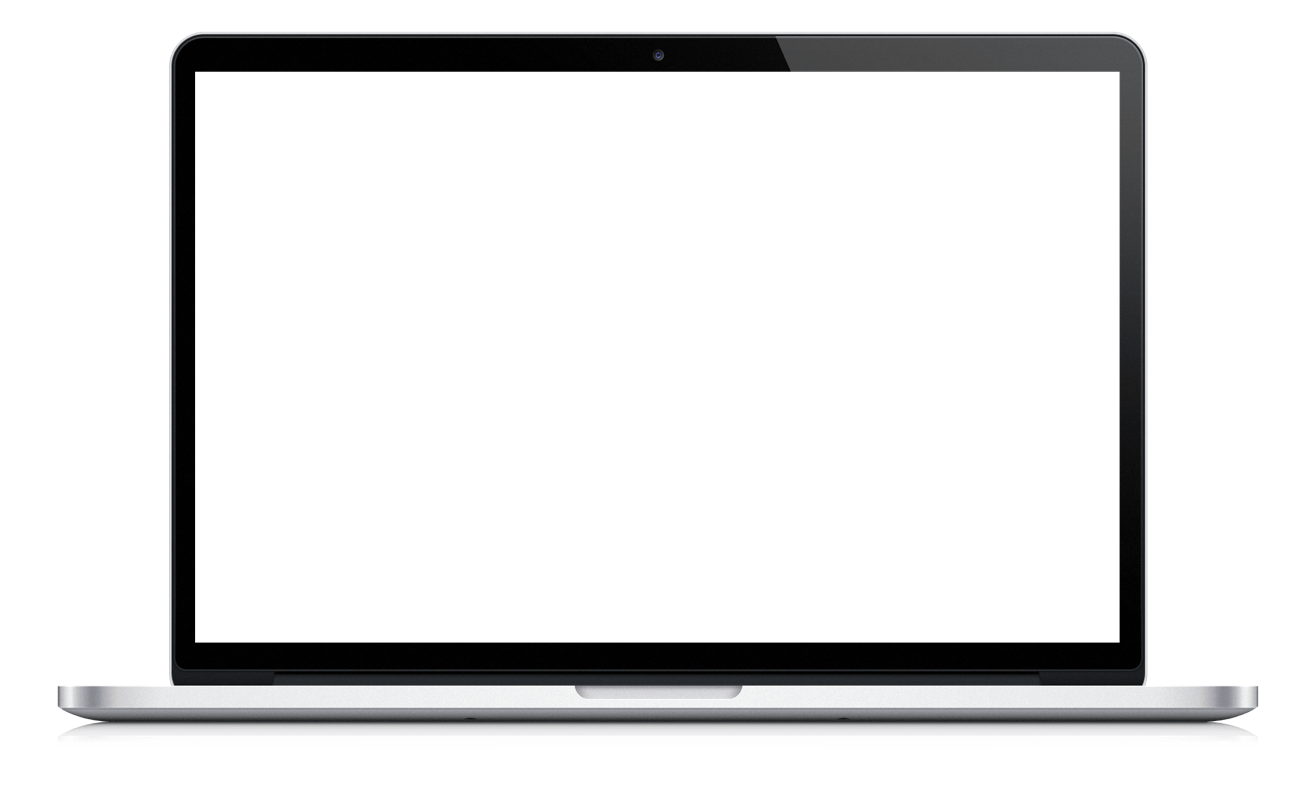 Ben fatto!
Ottimo lavoro di esplorazione di queste idee! Ora è il momento di immergersi, studiare gli strumenti e iniziare a metterli in pratica. Fate il prossimo passo per trasformare la vostra visione in realtà, facendo lavorare questi strumenti per voi.
Consulta i nostri strumenti per la comunità e l'economia locale
Non dimenticate di collegarvi con noi su...